Интернет-скрининг глазами пациента
Система выездных медицинских обследований
Глобальная карта распространения онкологии
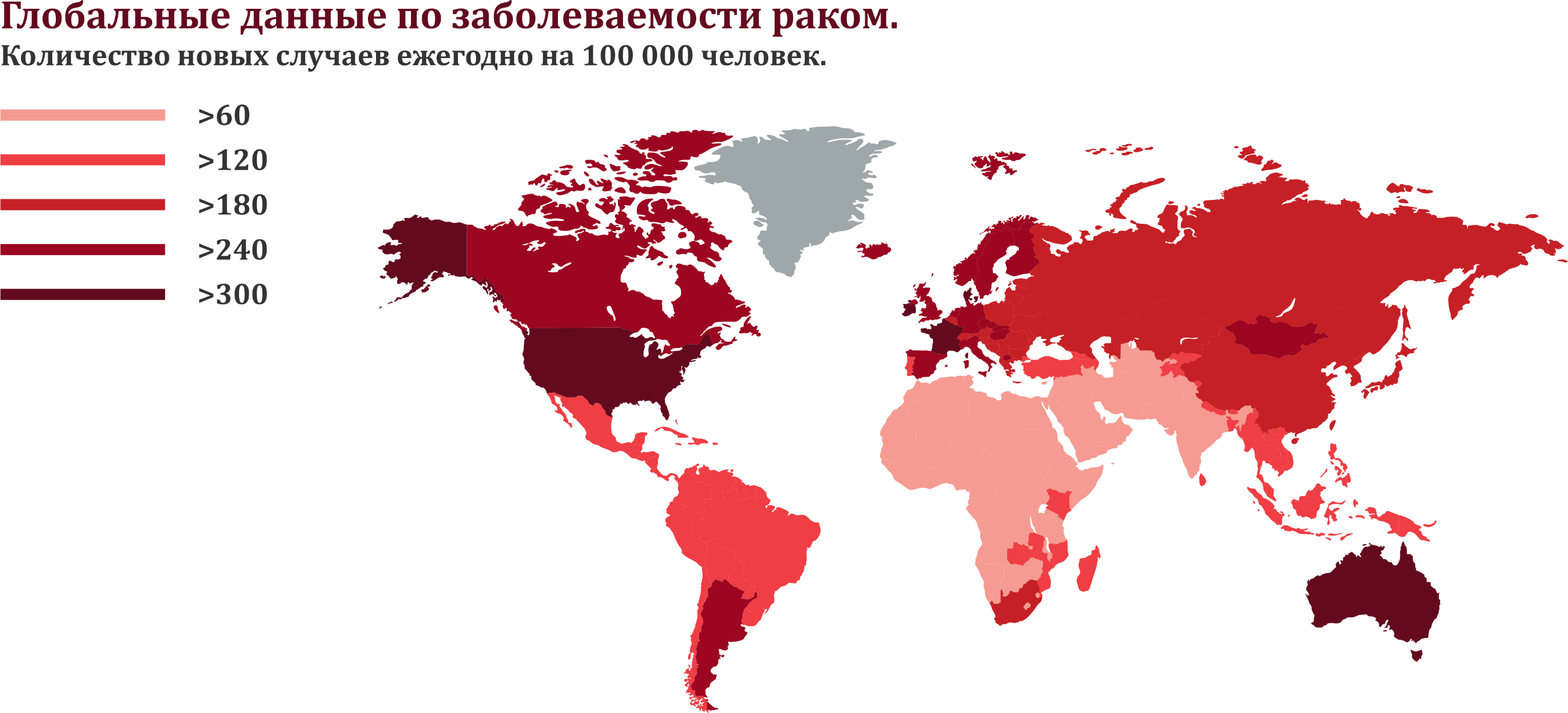 Распространение онкологии
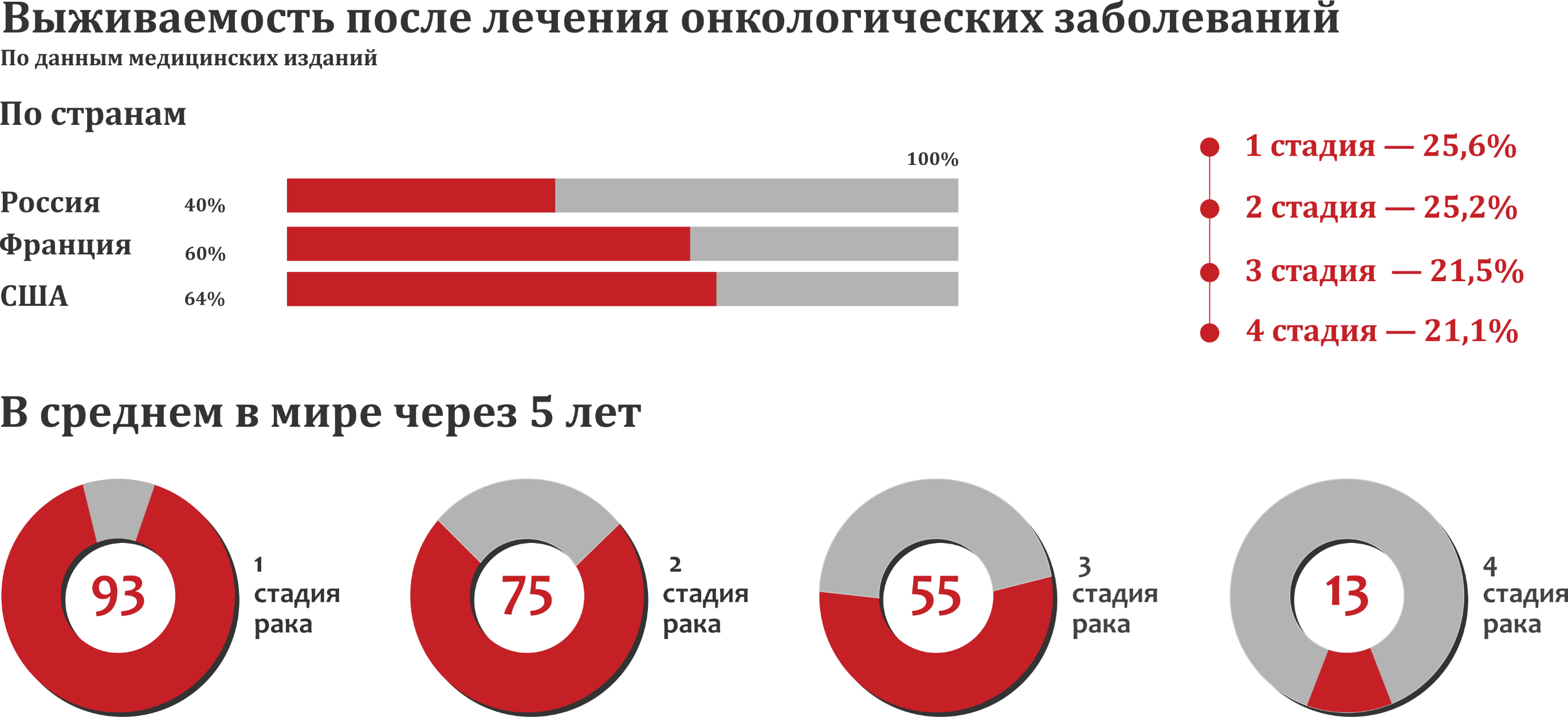 MEDSCREENING
Система выездных медицинских обследований
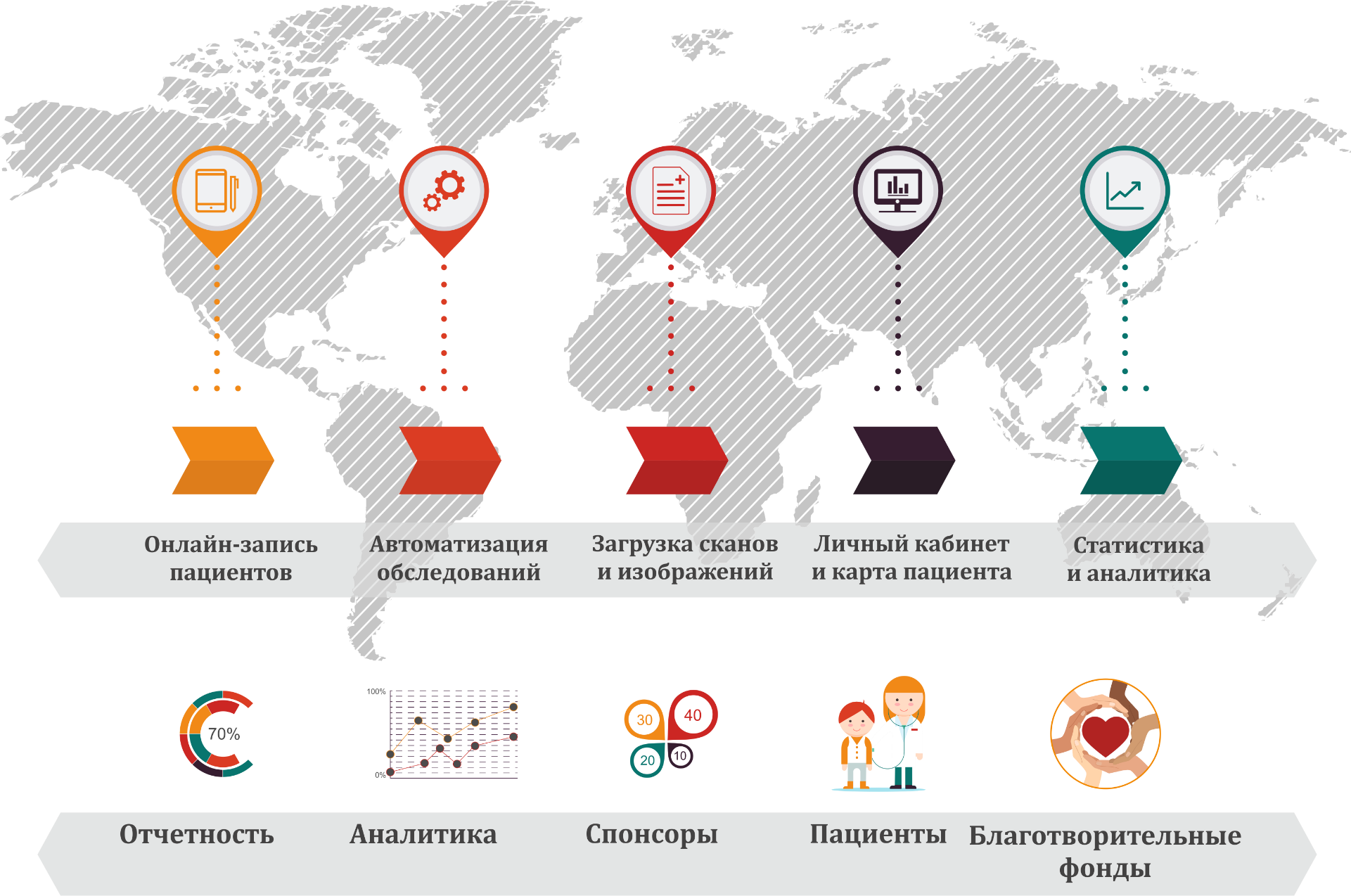 MEDSCREENING
Организаторы и Спонсоры
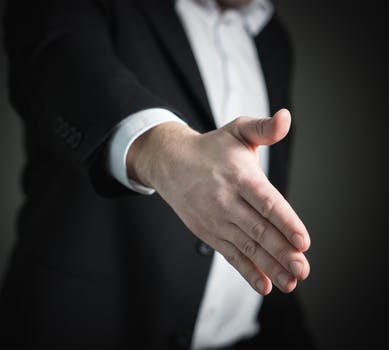 Полный контроль медицинских акций
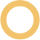 Система аналитики и статистики
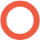 Коммуникации с участниками
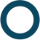 MEDSCREENING
Организаторы и Спонсоры
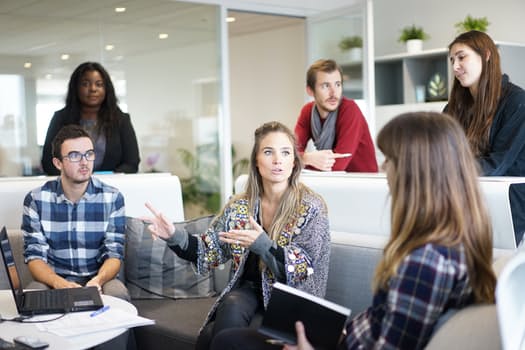 Полный контроль медицинских акций
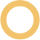 Система аналитики и статистики
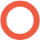 Коммуникации с участниками
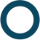 MEDSCREENING
Организаторы и Спонсоры
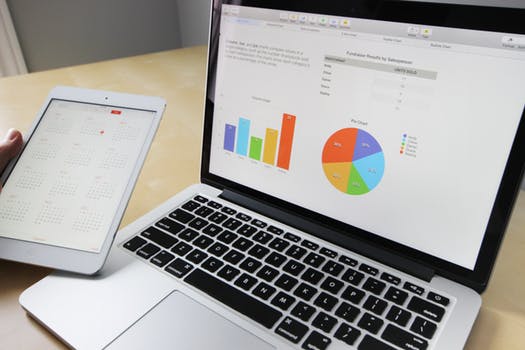 Полный контроль медицинских акций
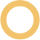 Система аналитики и статистики
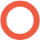 Коммуникации с участниками
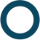 MEDSCREENING
Администрация медицинских учреждений
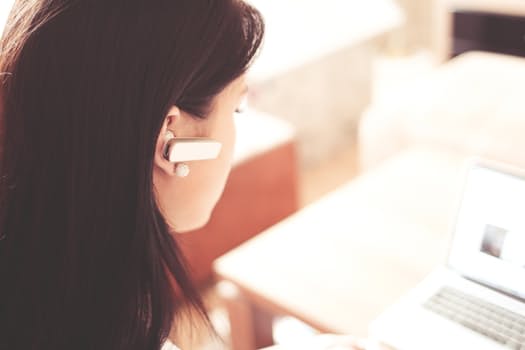 Управление нагрузкой врачей

Контроль за потоками участников

Онлайн запись на приемы и обследования

Расписание врачей

Электронные карты участников

Взаимодействие с организаторами акции
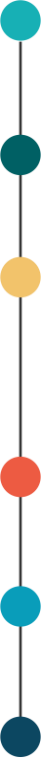 MEDSCREENING
Администрация медицинских учреждений
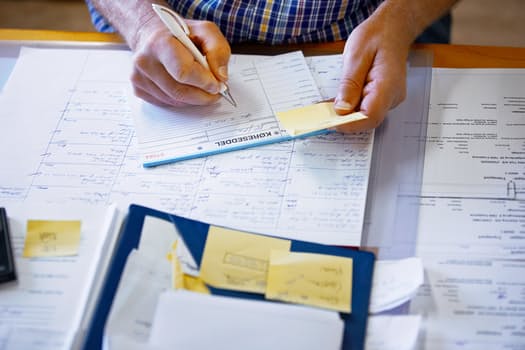 Управление нагрузкой врачей

Контроль за потоками участников

Онлайн запись на приемы и обследования

Расписание врачей

Электронные карты участников

Взаимодействие с организаторами акции
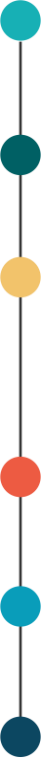 MEDSCREENING
Администрация медицинских учреждений
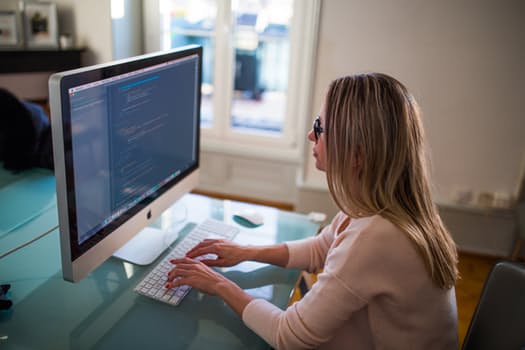 Управление нагрузкой врачей

Контроль за потоками участников

Онлайн запись на приемы и обследования

Расписание врачей

Электронные карты участников

Взаимодействие с организаторами акции
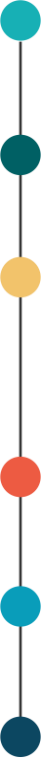 MEDSCREENING
Врачи, Лаборатории анализов
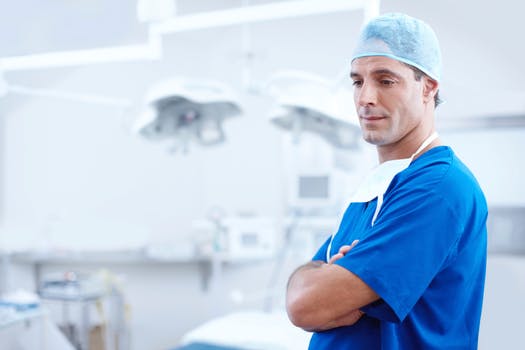 Все врачебные специализации

Гибко настраиваемые интерфейсы

Шаблоны и справочники – избавление от рутины

Полная информация об участнике
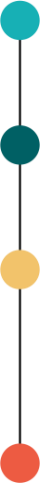 MEDSCREENING
Врачи, Лаборатории анализов
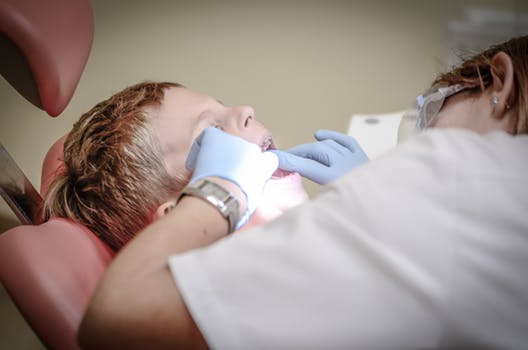 Все врачебные специализации

Гибко настраиваемые интерфейсы

Шаблоны и справочники – избавление от рутины

Полная информация об участнике
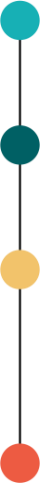 MEDSCREENING
Врачи, Лаборатории анализов
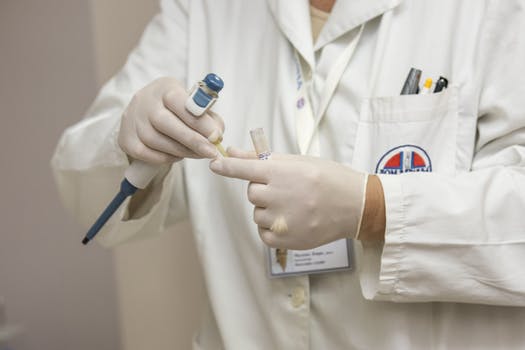 Все врачебные специализации

Гибко настраиваемые интерфейсы

Шаблоны и справочники – избавление от рутины

Полная информация об участнике
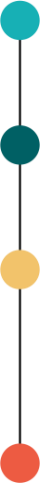 MEDSCREENING
Участники акций, обследований, медосмотров. Пациенты
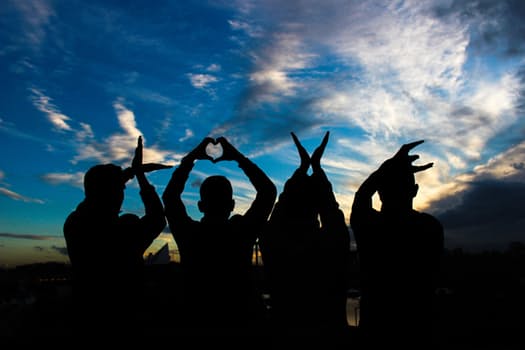 Личный кабинет участника

Самостоятельная онлайн запись на акции 
и приемы

Загрузка анализов, выписок и других 
медицинских документов

Просмотр записей врачей, результатов 
обследований, рекомендации по здоровью 
и так далее

Ведение собственной медицинской карты

Взаимодействие с организаторами акции
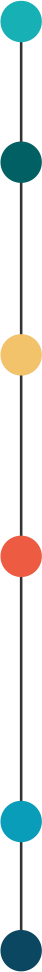 MEDSCREENING
Участники акций, обследований, медосмотров. Пациенты
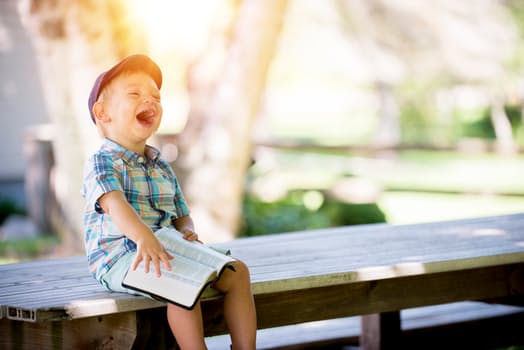 Личный кабинет участника

Самостоятельная онлайн запись на акции 
и приемы

Загрузка анализов, выписок и других 
медицинских документов

Просмотр записей врачей, результатов 
обследований, рекомендации по здоровью 
и так далее

Ведение собственной медицинской карты

Взаимодействие с организаторами акции
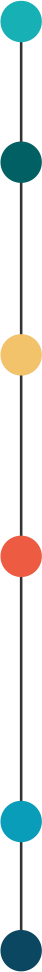 MEDSCREENING
Участники акций, обследований, медосмотров. Пациенты
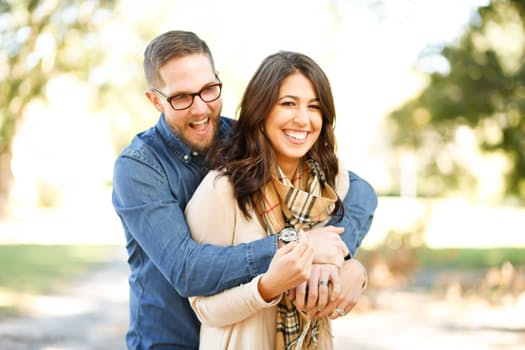 Личный кабинет участника

Самостоятельная онлайн запись на акции 
и приемы

Загрузка анализов, выписок и других 
медицинских документов

Просмотр записей врачей, результатов 
обследований, рекомендации по здоровью 
и так далее

Ведение собственной медицинской карты

Взаимодействие с организаторами акции
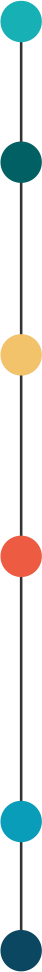 MEDSCREENING
Участники акций, обследований, медосмотров. Пациенты
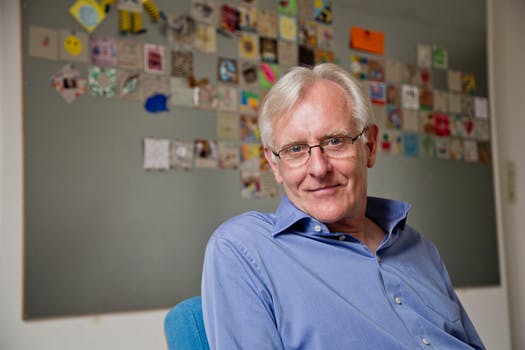 Личный кабинет участника

Самостоятельная онлайн запись на акции 
и приемы

Загрузка анализов, выписок и других 
медицинских документов

Просмотр записей врачей, результатов 
обследований, рекомендации по здоровью 
и так далее

Ведение собственной медицинской карты

Взаимодействие с организаторами акции
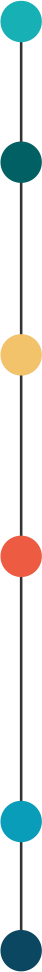 MEDSCREENING
Участники акций, обследований, медосмотров. Пациенты
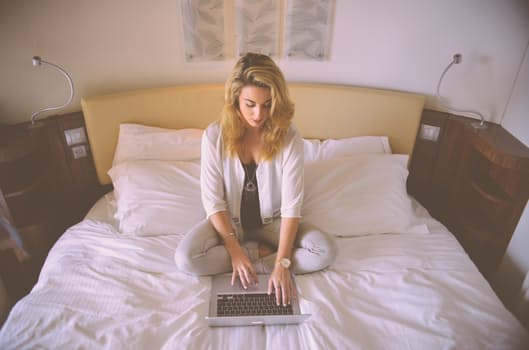 Личный кабинет участника

Самостоятельная онлайн запись на акции 
и приемы

Загрузка анализов, выписок и других 
медицинских документов

Просмотр записей врачей, результатов 
обследований, рекомендации по здоровью 
и так далее

Ведение собственной медицинской карты

Взаимодействие с организаторами акции
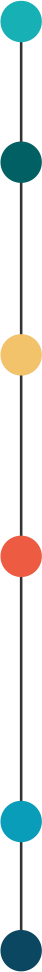 MEDSCREENING
IV Неделя ранней диагностики рака. Одинцово, Московская область, РФ
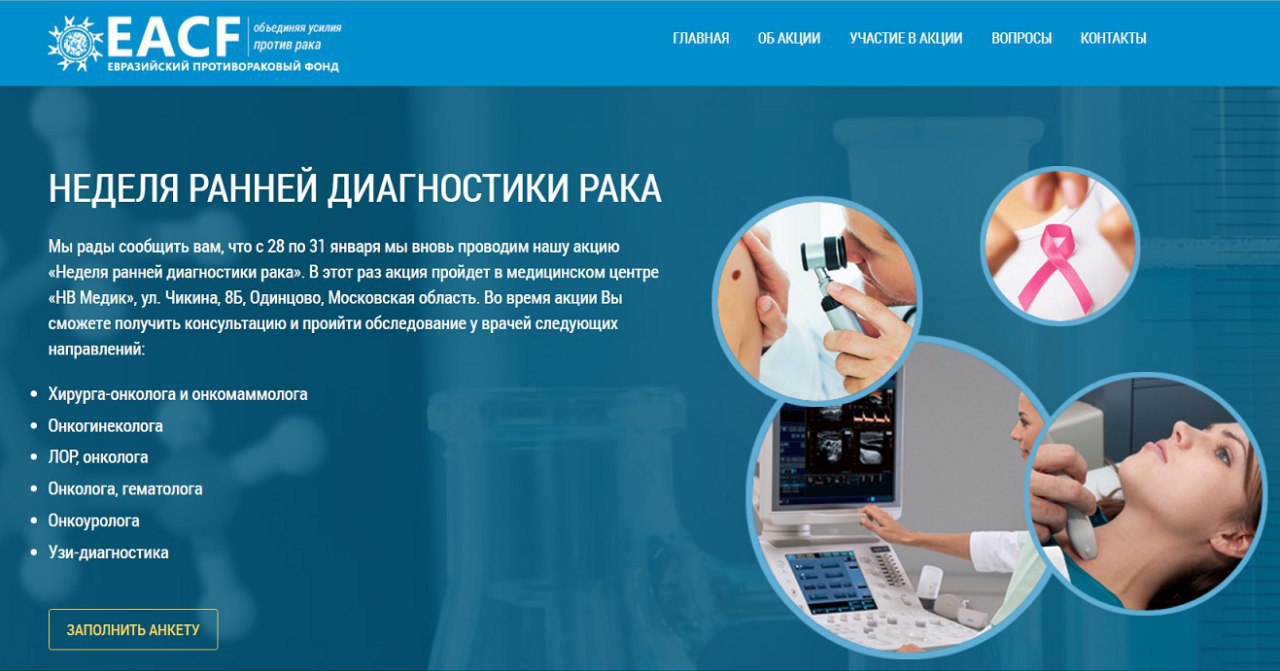 «Благодарим Финтехклаб за программу MEDSCREENING. Система очень помогла на нашей выездной акции по ранней диагностике рака с регистрацией участников, сбором, хранением и анализом информации.С вашей помощью мы в очередной раз доказали, сколько можно сделать и как можно помочь людям, работая в команде единомышленников и энтузиастов своего дела.»

Доктор Сомасундарам СубраманианЕвразийский противораковый фонд         Eurasian Federation of Oncology (EAFO)
Спасибо!
Мы готовы ответить на ваши вопросы.